CSE 451: Operating Systems
Section 7
File Systems; Project 3
Project 2
Done!
11/18/10
2
Project 3
Due: Thursday, December 9, 11:59pm
11/18/10
3
Project 3
Work with a real file system
cse451fs: simple file system for Linux
Goals:
Understand how it works
Modify implementation to:
Increase maximum size of files (currently 10KB)
Allow for longer file names (currently 30 chars)
Allow for more files (currently ~8000)
11/18/10
4
Project 3 procedure
Build a kernel module for cse451fs
On a virtual machine running Linux kernel:
Load the cse451fs module
Format the file system using (modified) mkfs tool
Mount the file system
Test using tools like ls, cat, etc.
Try this procedure with given code first
Then carefully read writeup again, and go!
11/18/10
5
Linux file system layers
Application
User
Files, directories
Kernel
VFS
Inodes, direntries
cse451fs
ext2
ext3
vfat
Blocks
Buffer cache
 cache for disk blocks
Disk drivers
 “block device”
6
Inodes
Inode: a structure maintaining all metadata about a file (or directory)
Inode number (unique ID of inode)
Permissions, timestamps
Pointers to data blocks
Inode does not contain: name of file
One or more file names can point (link) to the same inode
11/18/10
7
[Speaker Notes: Reasons for having the inode number indirection:]
Directories
Directory entry (“dirent”): a name + inode number pair
Directory: a file that contains a list of directory entries
11/18/10
8
cse451fs disk layout
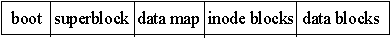 Superblock: knows layout of rest of disk
Contains parameters such as size and location of inode blocks, data blocks
Contains inode map:
Bit array, tracks which inodes are currently in use
Data map: 
Bit array, tracks which data blocks are in use
11/18/10
9
cse451fs disk layout
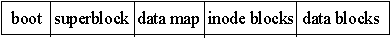 Inode blocks:
All inodes reside here
Data blocks:
File / directory data resides in blocks here
11/18/10
10
Example disk layout
Size in blocks:
             1                 1                   1                    85                    4008
struct cse451_super_block {
1365 	__u16 s_nNumInodes;  		// inode map is tail of superblock 
2		__u16 s_nDataMapStart;		// block # of first data map block 
1		__u32 s_nDataMapBlocks; 		// data map size, in blocks 
3		__u32 s_nInodeStart; 		// block # of first inode block 
85	 	__u32 s_nNumInodeBlocks;		// number of blocks of inodes 
88		__u32 s_nDataBlocksStart;		// block # of first data block 
4008	__u32 s_nDataBlocks; 		// number of blocks of data 
0x451f	__u16 s_magic; 			// magic number 
		unsigned long s_imap; 		// name for inode map
	   };
Sample values for a 4MB disk with 4 files and 3 dirs using 1KB blocks
11
cse451fs inode structure
#define CSE451_NUMDATAPTRS 10
struct cse451_inode {
    __u16  i_mode;
    __u16  i_nlinks;
    __u16  i_uid;
    __u16  i_gid;
    time_t i_atime;
    time_t i_mtime;
    time_t i_ctime;
    __u32  i_filesize;
    __u32  i_datablocks[CSE451_NUMDATAPTRS];
};
11/18/10
12
cse451fs inode structure
Remember, inodes themselves are stored in blocks
What’s the size of the inode struct?
So how many inside a 1K block?
Max number of inodes (max number of files) usually decided when file system is formatted
mkfs heuristic: create an inode for every three data blocks
11/18/10
13
[Speaker Notes: Size of inode struct: 224 bytes, I think -> 4.5 inodes in a block]
Data blocks
Data block for /
Blocks for regular files contain file data
Blocks for directories contain directory entries:
#define MAXDIRNAMELENGTH 30
struct cse451_dir_entry {
	__u16 inode; 
	char name
     [MAXDIRNAMELENGTH];
};
11/18/10
14
Example data block usage
For a 4MB file system with 1KB blocks, with hierarchy:
	/
		etc
			passwd
			fstab
		bin
			sh
			date
11/18/10
15
Project 3 requirements
Increase the maximum file size
Increase the maximum file name length
Increase the maximum number of files
11/18/10
16
Larger file sizes
One way: add more pointers to data blocks
Just changing this constant is not enough!!
Goal: be efficient for small files but allow large files
Come up with a better design/structure for locating data blocks
See lecture slides: indirect block pointers
You don’t have to support arbitrarily large files
But max file size should be much larger than it used to be
11/18/10
17
Longer file names
Goal (again): be efficient for short file names but allow large file names
Again, just changing the constant is not sufficient
Recommended approach:
Store long names in a separate data block, and keep a pointer to that in the directory entry
Short names can be stored as they are
11/18/10
18
Longer file names
Other possible approaches:
Combine multiple fixed-length dir entries into a single long dir entry
Easier if the entries are adjacent
Past Windows file systems have done this
Put a length field in the dir entry and store variable length strings
Need to make sure that when reading a directory, you are positioned at the beginning of an entry
11/18/10
19
More files
Number of inodes is decided at format time
Total number of inodes is limited by the number of bits in the inode map
The inode map is at the end of the superblock
How many inodes will you need?
11/18/10
20
[Speaker Notes: Big hint: inode number is 16 bits long… (65536)]
Getting started with the code
Understand the source of the limits in the existing implementation (both cse451fs and mkfs)
Larger file sizes:
super.c: get_block() 
References to i_datablock[] array in an inode will have to change
11/18/10
21
Getting started with the code
Longer file names: 
Code changes largely in dir.c: add_entry(), find_entry() 
In mkfs, change how the first two entries (for “.” and “..”) are stored
More files:
super.c: cse451_fill_super() reads maps
inode.c: cse451_new_inode() uses inode map
In mkfs, change how formatting and superblock init is performed
11/18/10
22
Linux buffer cache code
To manipulate disk blocks, file system goes through the buffer cache
Two data structures: buffer_head, b_data
For a given disk block, buffer manager could be:
Completely unaware of it (cache miss)
No buffer_head exists, block not in memory
Aware of block information (cache miss)
buffer_head exists, but block data (b_data) not in memory
Aware of block information and data (cache hit)
Both the buffer_head and its b_data are valid
11/18/10
23
Accessing blocks
To read a block, FS uses sb_bread():
Finds the corresponding buffer_head
Creates if doesn’t exist
Reads data from buffer cache if it’s already in memory; otherwise, reads from disk (and stores it in the cache)
To write a block:
mark_buffer_dirty(): mark buffer as changed
brelse(): release to kernel (which does the writing)
11/18/10
24
Tool limitation warning
Some items in Linux kernel are limited to 256 chars
e.g. VFS, ls
Be careful when testing long filenames!
dd is useful for creating large test files
	dd if=/dev/zero of=200k bs=1024 count=200
df is useful to check that you’re freeing everything correctly
11/18/10
25
gcc warning
gcc might insert extra space into structs
How big do you think this is? 
		struct foo { char a; int b; }
Why is this a problem?
What if foo represents something you want on disk (i.e. directory entries)?
Discrepancy between the disk layout and memory layout
11/18/10
26
gcc warning
Fix:
	struct bar {      char a;      int b; 	} __attribute__((packed));
sizeof(bar) is now 5
Real fix: don’t make any assumptions in your code about size of structs!
11/18/10
27
11/18/10
28